Bell Work – Quick Analysis
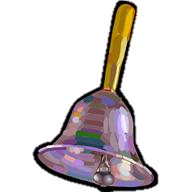 Other people’s words can help us understand the world better. 
Write the QUOTE below in your notebook. 

The teacher is of coruse an artist, but being an artist does not mean that s/he can make the profile, can shape the students.  What the educator does in teaching is to make it possible for the students to become themselves.”
PART II.  
Partner A: Read the poem out loud to your partner.  

Partner B: Explain the poem to your partner using the following frame

______________ is saying __________.
Bell Work – Quick Analysis
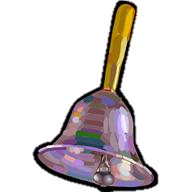 Other people’s words can help us understand the world better. 

Using the sentence frames below, write an analysis of the text. What is its relationship to the previous texts?
	In this quote/ poem/ image about________________, _______’s perspective is that _____________________. This means that _____________, which is relevant to _________ because ________________________________.
Get up, read your analysis to two people, and sit back down.
Whip Around
I liked when _______ said __________ because _______________.
An interesting idea _______________
Something I learned from the discussion ______________________.
I still don’t understand _____________.
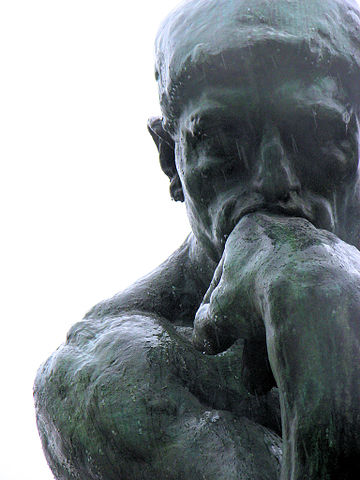 Encounters & Foundations: Post-Unit Philosophical Chairs
Unit Goal
Make a claim about the way many writers interpret the individual’s relationship with the natural world and support the claim with evidence from texts.
Today’s Objective
By reflecting and discussing Early American values and philosophical ideas, students will be able to explain how these early writers’ views of human nature influenced American identity and political thought.
AGENDA:
First, I will introduce the statements for discussion and students will set Mastery Level Goals.
Then, we will participate in Philosophical Chairs.
Finally, you will reflect and evaluate the discussion.
Philosophical Chairs
Directions:  Read the following statements and rate your level of agreement from AGREE TO DISAGREE.  
Prepare to discuss you answer by writing a brief explanation of your opinion on the lines which follow.
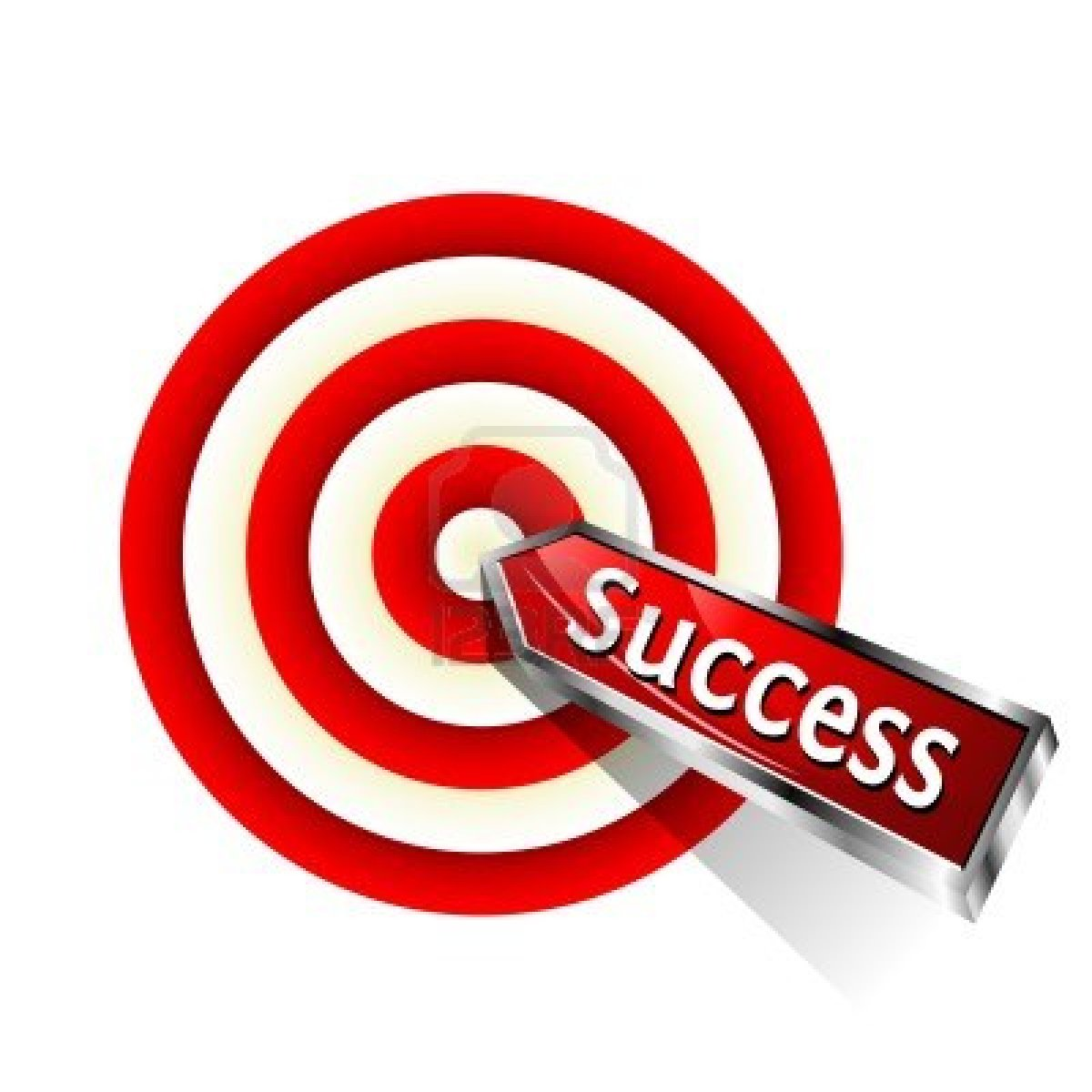 Before we begin: Identify your Mastery Target
Schools should treat EVERY student equally.
Schools should promote social equality.
Education can close the gaps between the rich and poor.
Segregation in education is inevitable.
Gender inequality in no longer a problem in our school systems.
Education should liberate individual minds above all else.
The most important role of education is to give individuals job skills.
Education limits wisdom.
After Discussion: Identify the Mastery Level Accomplished
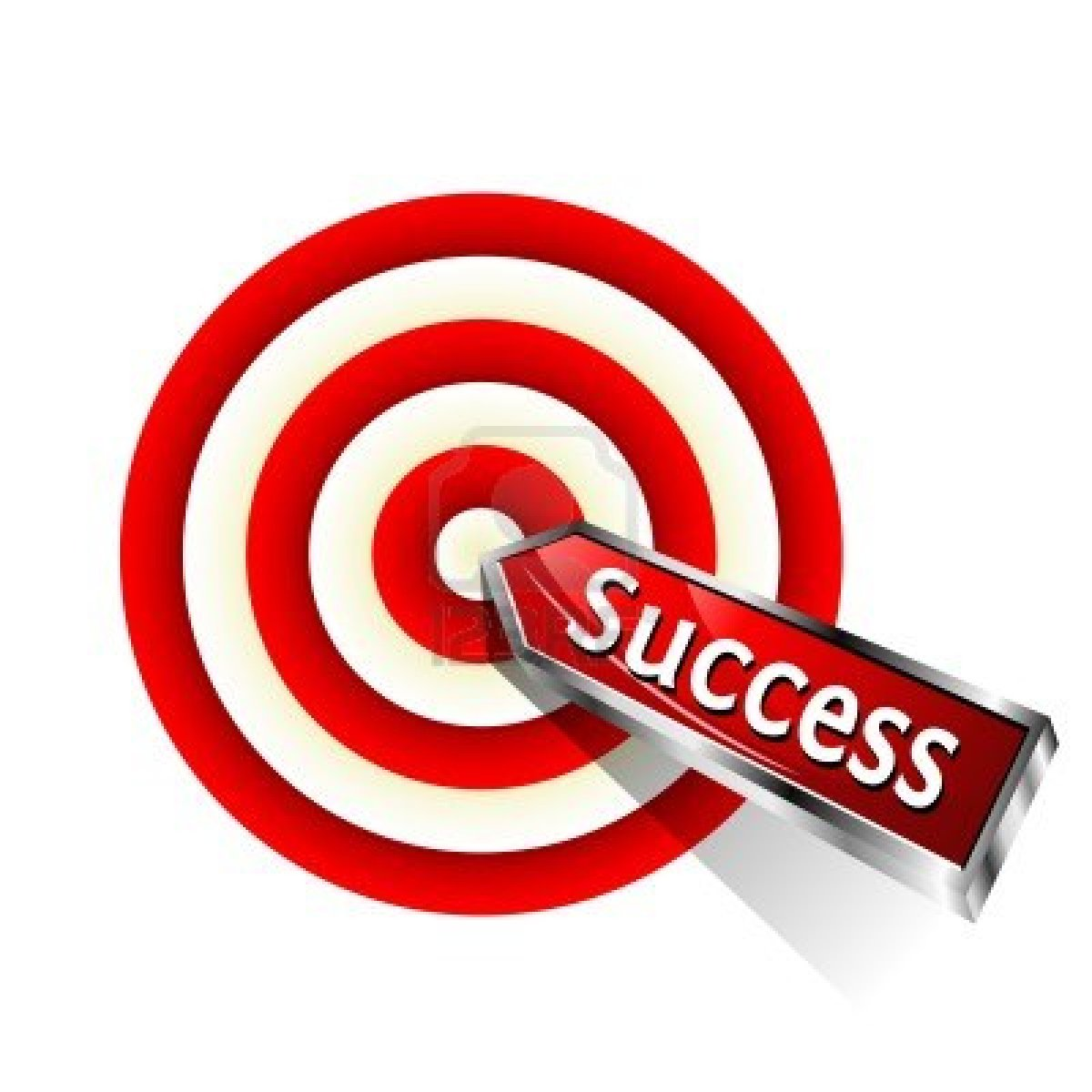 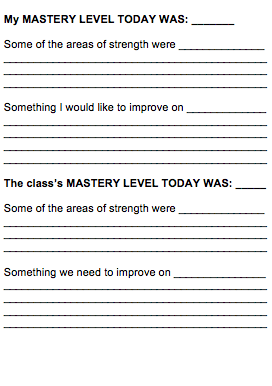 Whip Around
I liked when _______ said __________ because _______________.
An interesting idea _______________
Something I learned from the discussion ______________________.
I still don’t understand _____________.